Mentimeter-Abfrage Online-Workshop „Stärkung der Medienkompetenz von Kindern und Jugendlichen“Schulkinder
Welche Rolle spielt Corona in Ihrem Familienalltag/in Ihrer päd. Einrichtung?
Welche Veränderungen nehmen Sie wahr?
Ergebnisse der Mentimeter-Abfrage von Herrn Schreiber zum Vortrag „Lass dein Kind nicht allein im Netz! Digitale Achtsamkeit als Grundkonzept“ am 10. März 2022
Welche Rolle spielt Corona in Ihrem Familienalltag/in Ihrer päd. Einrichtung?Welche Veränderungen nehmen Sie wahr?
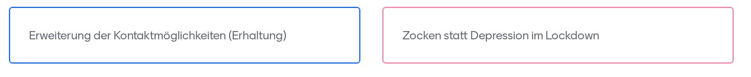 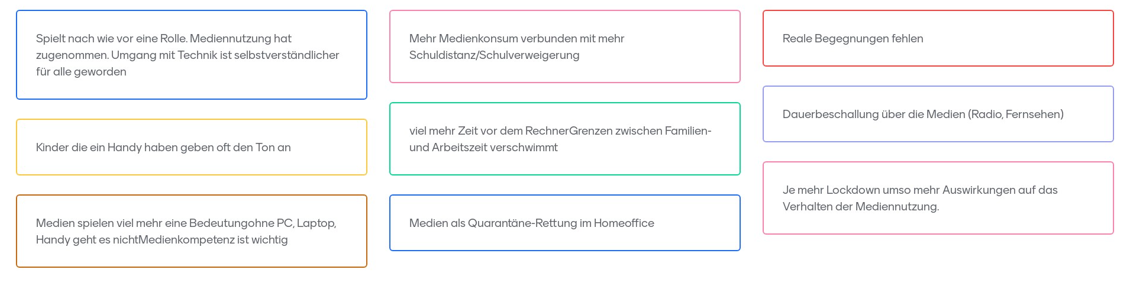 Welche Rolle spielt Corona in Ihrem Familienalltag/in Ihrer päd. Einrichtung?Welche Veränderungen nehmen Sie wahr?
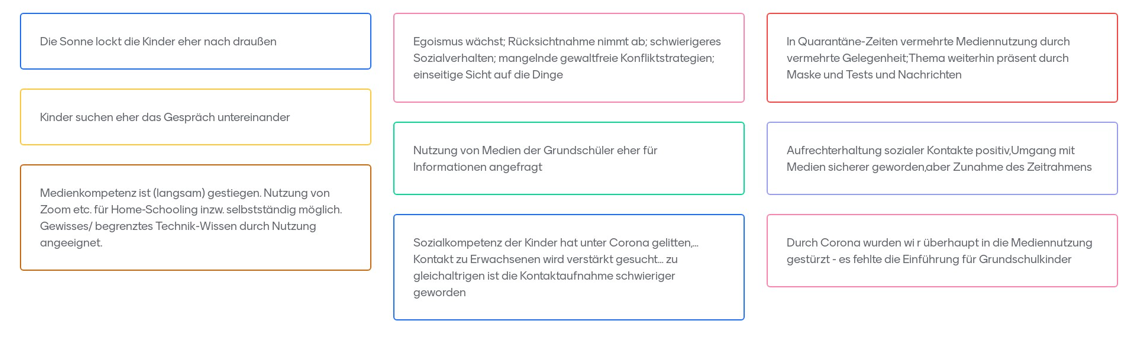 Welche Rolle spielt Corona in Ihrem Familienalltag/in Ihrer päd. Einrichtung?Welche Veränderungen nehmen Sie wahr?
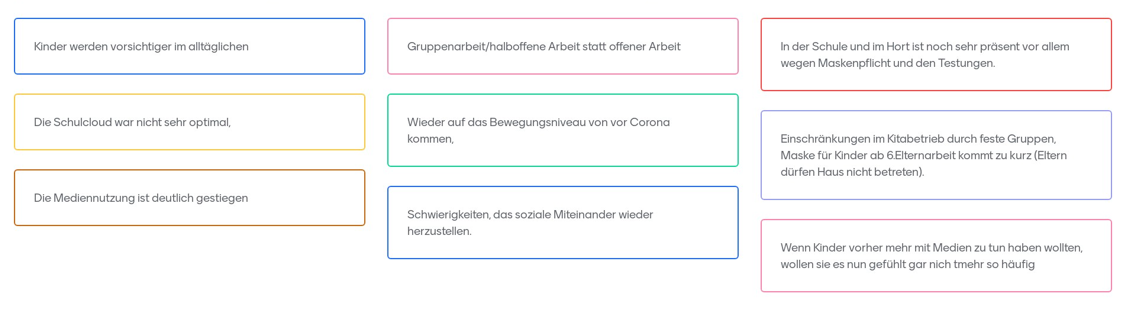